IUPUI Office of Academic Affairs
Willie Miller, Faculty Advancement and Leadership Development Fellow
Rachel Applegate, Assistant Vice Chancellor for Faculty Affairs
Third Year Review
IUPUI
Agenda
Overview of the third-year review
Documentation: 	Ongoing
	For the third-year review
Key Issues:
	Area of excellence
	Products, venues, resources
What happens next
	Sample third-year reviews
Third Year Review:  Overview
Who?

All pre-tenure, tenure-track faculty and librarians
	CLINICAL if unit chooses

Spring of their third year towards tenure
	OR BEFORE

Required before applying for tenure
What?

Candidate materials

Department (“primary”) P&T committee

Chair

School (“unit”) P&T committee

Dean
Deadline:  May 1st
Copy submitted to campus
NO RESPONSE to candidate
How it is helpful/formative
How it is helpful/formative
Additional OAA Workshops
Basic documentation for ALL tenure-track faculty

And librarians
Documentation
Teaching 
        Performance (Librarians)

Service
	Service-excellence (IUSM)

Research/creative activity
	Professional development 	(Librarians)
Teaching documentation
Library and Medicine
Service documentation
Research/Creative Activity documentation
Not required by campus for final review, but very important for third year
Research/Creative Activity documentation
Mini-dossier
CV in IUPUI P&T Format
OAA CV Resources
3 Ways to Create an IUPUI P&T Formatted CV
Creating an Integrative CV
CV Fine-tuning for Integrative Cases
Add any notations that are useful for items: *for in-rank, # for DEI-related items, and dagger for student co-authors. If you use other notations, explain them for the reader. You may, but do not need to, indicate if some items are particularly relevant to teaching (T), research (R/CA), or service (S). 

Include items that are projects rather than publications—find an appropriate place and describe them the way they would appear in a work resume (brief description with succinct metrics).

Check the grants listing:  this will auto-load with any IU-managed grants. Add any if needed. 

Delete any extra wording or instructions. 

Include links to sites/electronic materials if available.
Single-spaced, 11-12 point, 1 inch margins
Candidate statement:  5 - 7 pages
Introduction:  your area of excellence, your area of focus

Section 1 (your area of excellence):
	Describe the scientific area and your own particular specialty
	Describe key works (completed, in progress, anticipated)
	Where applicable, describe grant development

Section 2 (the non-areas of excellence):
	How are you at least satisfactory in those areas?
Section 3:  Conclusion
	Plans for the next 2 years 
	Plans for long-term
Other materials required by unit
On the one hand:
What evidence will demonstrate satisfactory progress?
What evidence will provide confidence in the future?
How will the candidate know what is needed eventually?

On the other hand:
Campus discourages burdensome requirements on the candidate
Campus does not require (nor advises) external reviews
Key Issues
Area of excellence
Options for tenure-track faculty
Librarians:  Performance must be excellent
Balanced Cases
Librarians:  Performance must be excellent
Choosing a case type
Beginning of third year review












End of third year review
Your own ideas

Feedback from committees
Dissemination and Grants
Products
Vary by overall discipline and particular research niche
	Where are you in your progress from activity to dissemination?

Campus requirements:
	“3-5 key items” during time in rank
	Single-area:  Emerging national reputation
	Balanced/Binned/Integrative:  Distinctive contribution to scholarship

For tenure:
	Confidence in the future
	Body of work?
Venues
Peer-reviewed

Appropriate to the discipline

Appropriate to your own particular niche
	Emerging?
	Inter-disciplinary?

YOU  YOUR CHAIR
Resources aka grant funding
Two overall reasons:
External affirmation of the idea being worked on (=quality)
Essential fiscal support for the work


Questions to ask in your department:
PI, co-PI, key personnel required role?
Amount overall; percent [of YOUR] effort
Particular funders
Internal?
External?
50% effort means:

50% of your salary is covered by the grant.

NOT that you did 50% of the work for the grant.
What happens next
Third Year Review Timeline
Typical Third Year Review Timeline
Candidate will be provided copies of all review letters.  
Schools and departments may or may not take formal votes.
You will receive 1-4 letters:  department committee, chair, school committee, dean
Check for:
Do they agree with your area of excellence?
Are there any gaps in how you are satisfactory in your other areas?

What do they say about how you presented yourself?

What do they say about what you need to do next?
You CAN use the 3rd year review in your dossier but you do not need to
STRESS
Dossier Samples
Sample TT Third-Year Reviews
Amber Comer
Research Case, School of Health and Human Sciences
Ayoung Yoon 
Research Case, School of Informatics and Computing
Brady Atwood
Research Case, IU School of Medicine
Tyrone Freeman
Balanced – Binned Case, Lilly Family School of Philanthropy
Let’s discuss….
What are your mentors saying

What is your elevator speech?

What is the most daunting aspect?
Thank you!
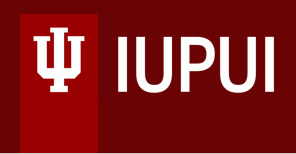